National Schools Twenty20 competition

Finals day July 2014

Arundel Castle
Photographs
by 
Patrick Eagar
© No images may be reproduced without permission
The first semi-final

Woodhouse Grove in mauve
 Tonbridge in red
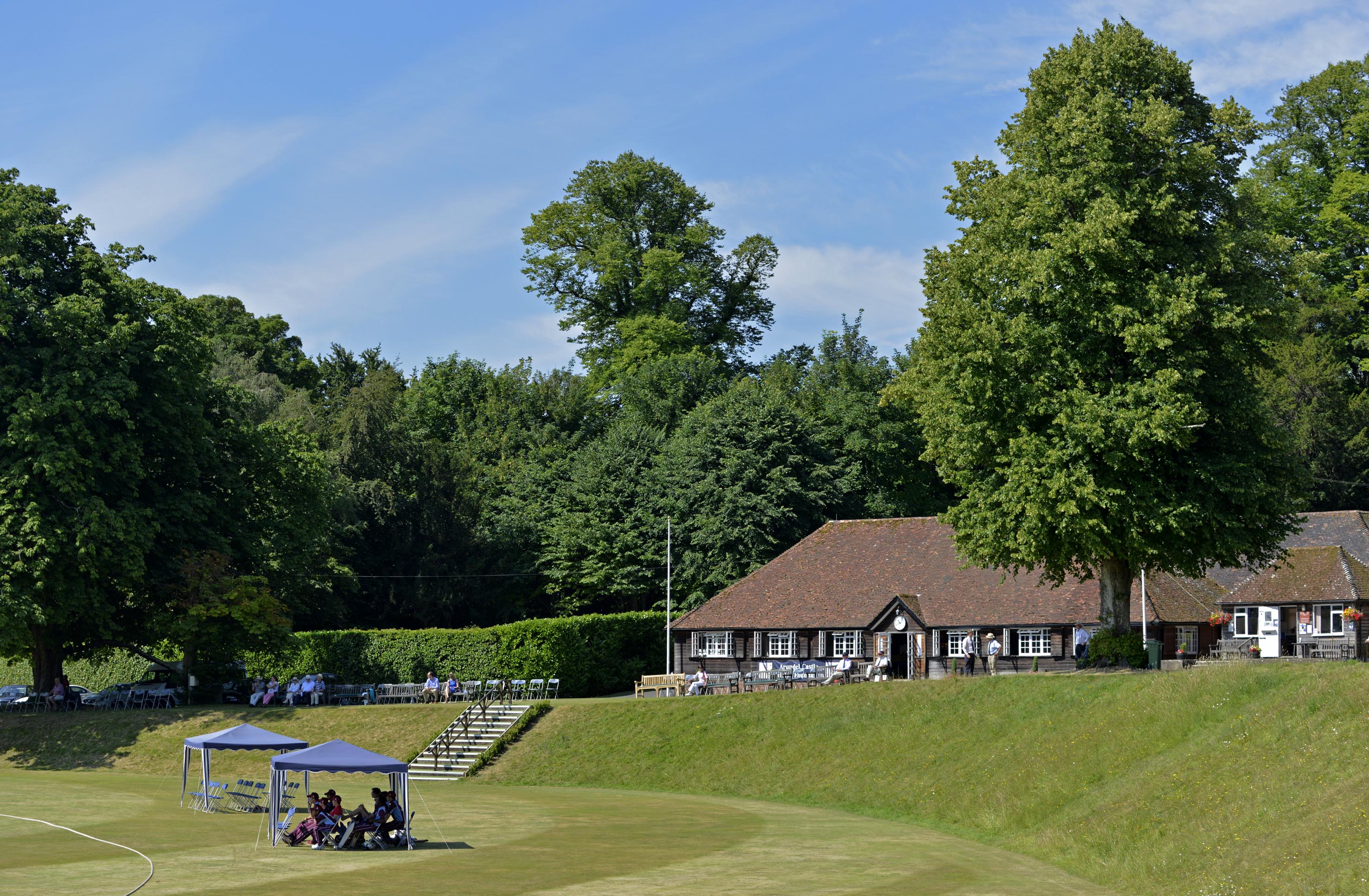 Finals Day, National Schools Twenty20 Competition ARUNDEL, SUSSEX - JULY 2014. View of Arundel Castle cricket ground
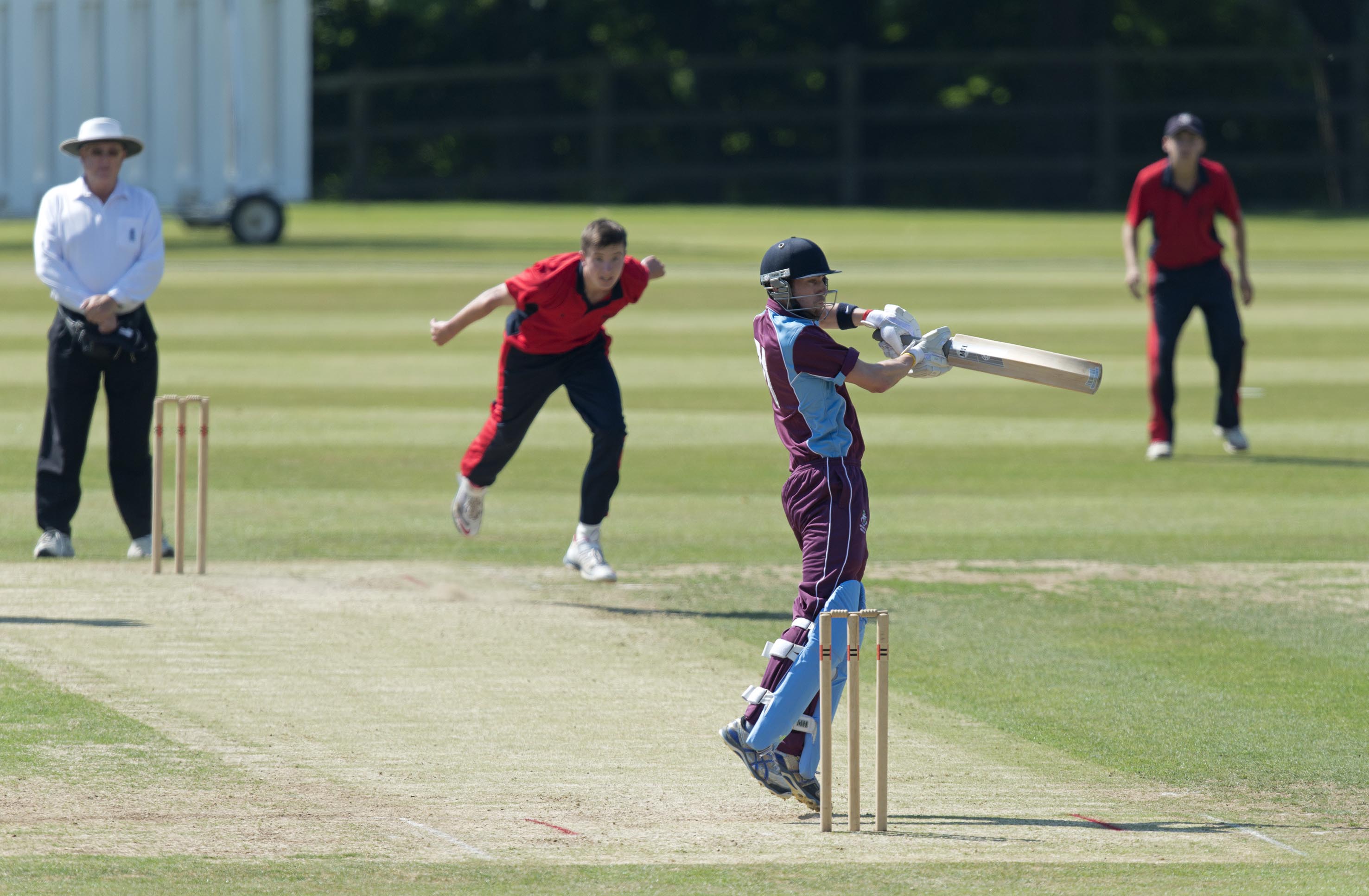 Woodhouse Grove v Tonbridge. Dylan  Budge batting during his 61
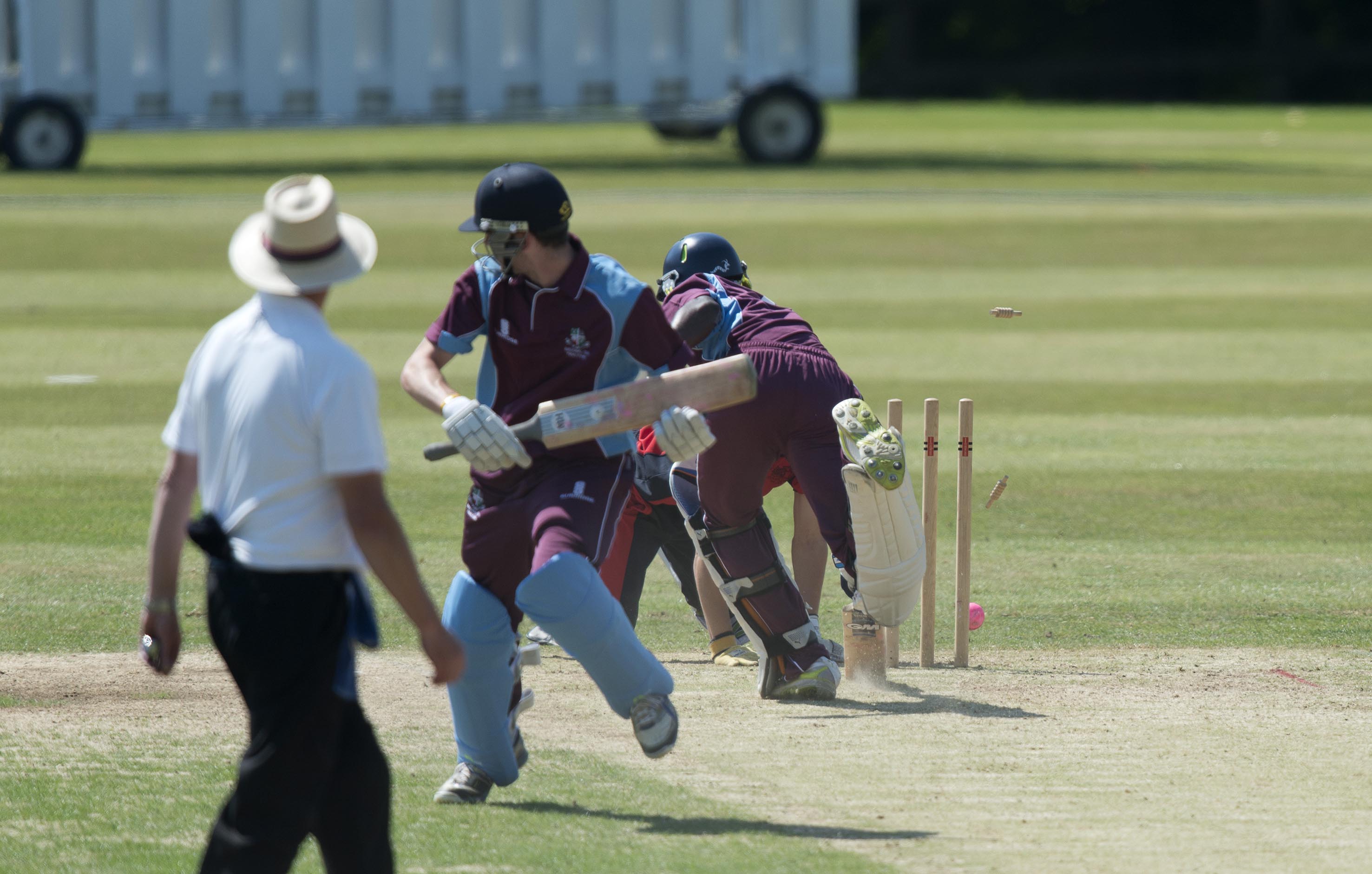 M Edward run out (Monkhouse)
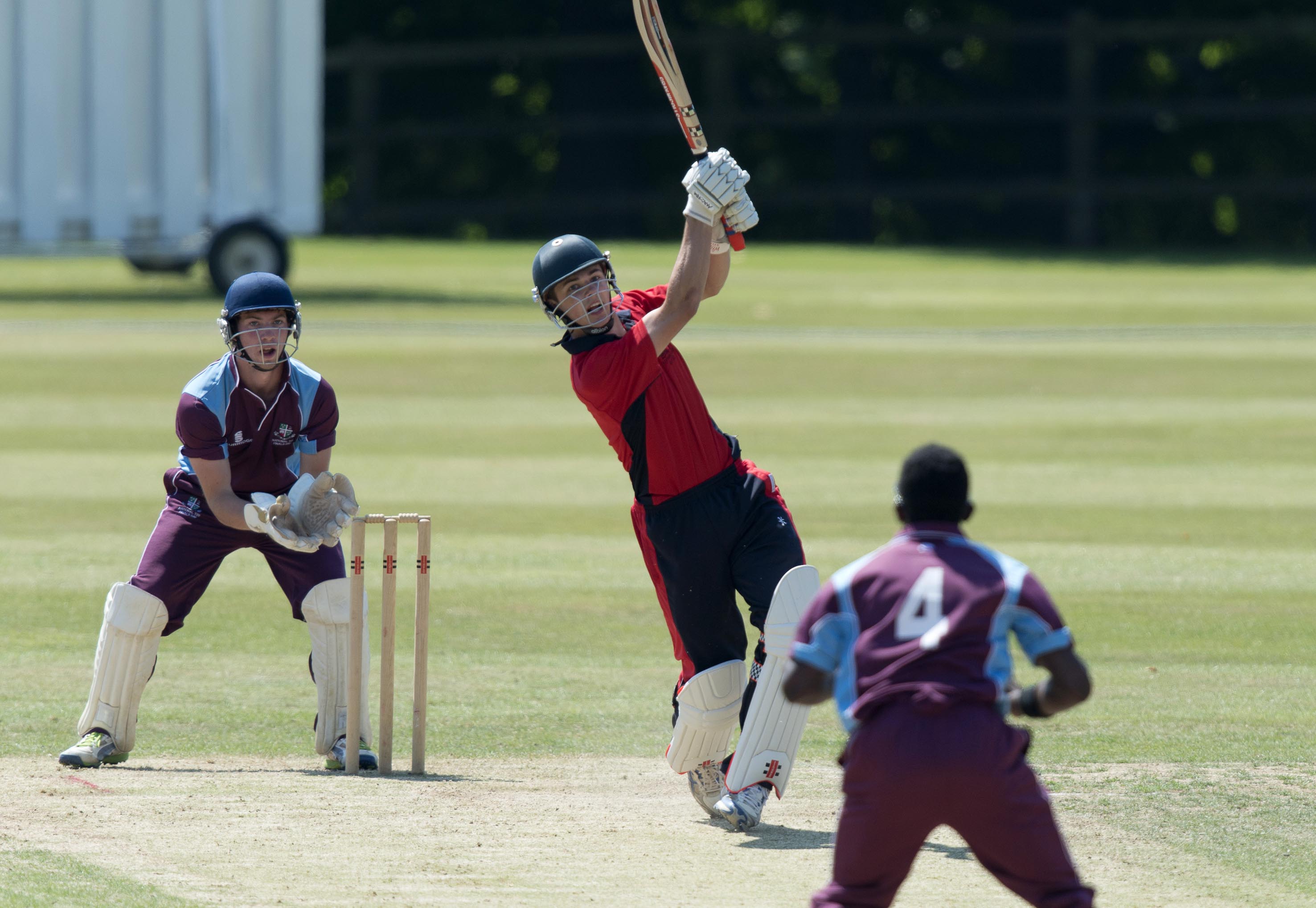 M O'Riordan drives L M Edward during his 32
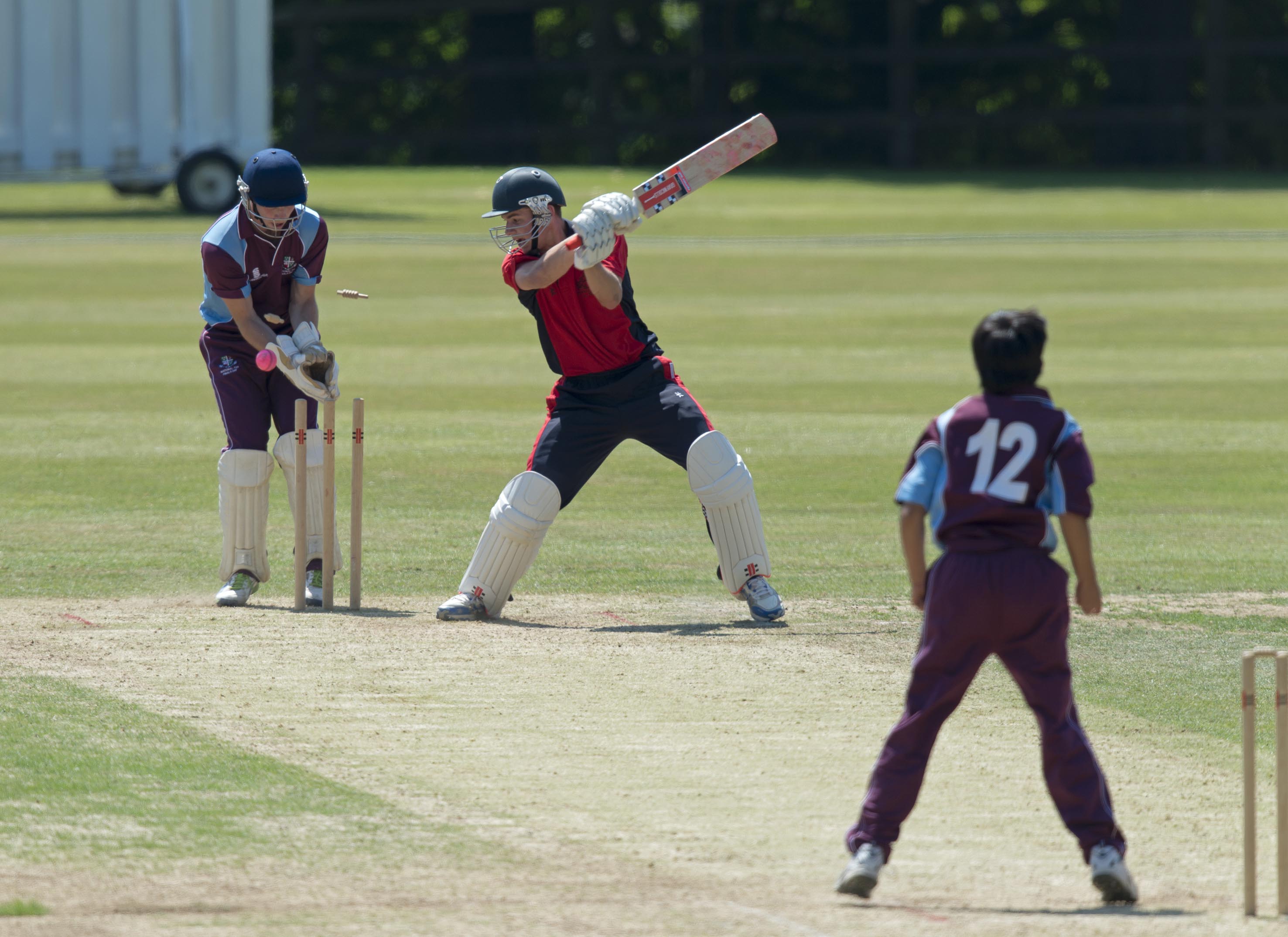 M O'Riordan bowled by A Ahmed for 32
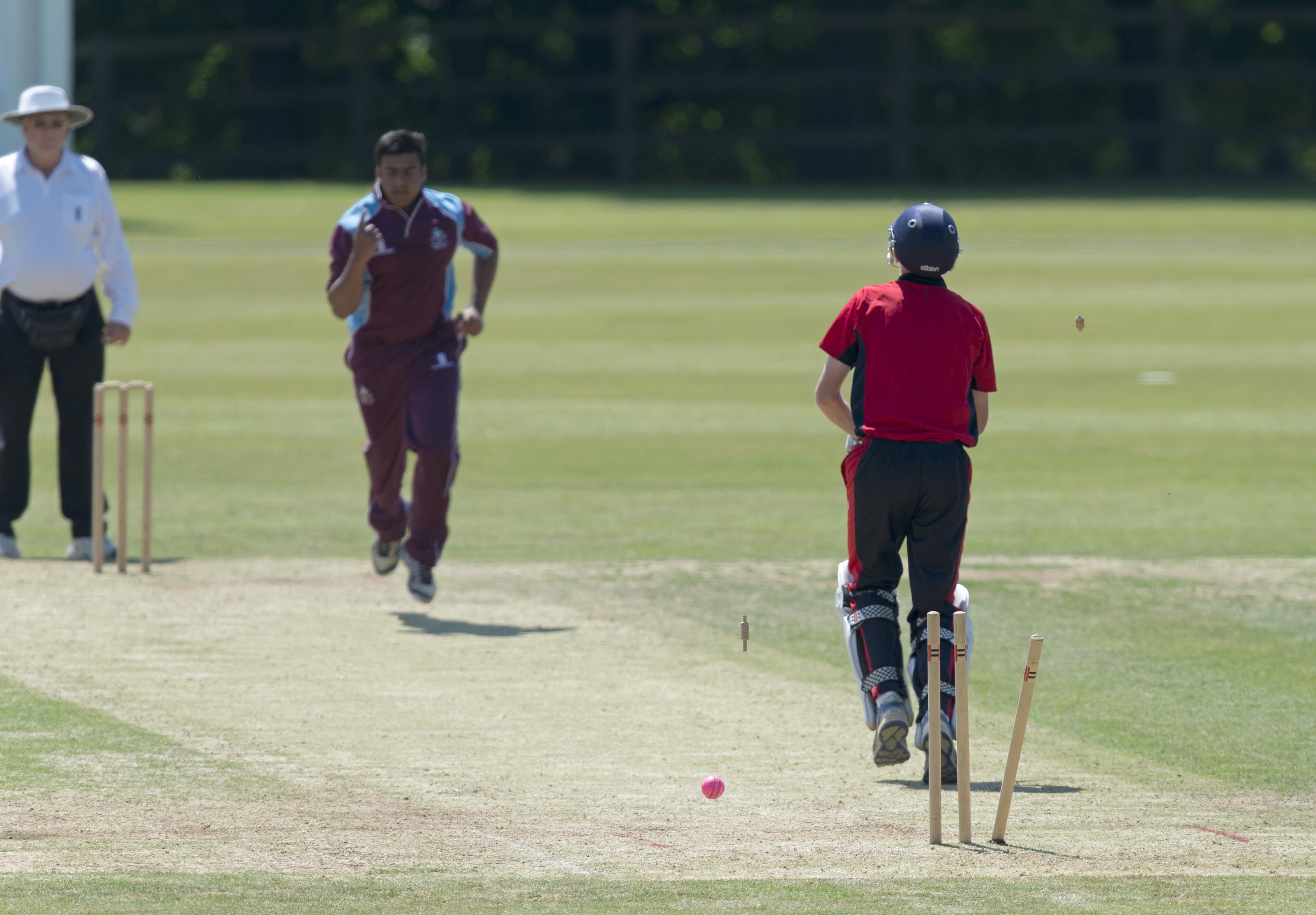 Crawley bowled by J Malik for 12
The second semi-final

Millfield in red
Bedford in blue
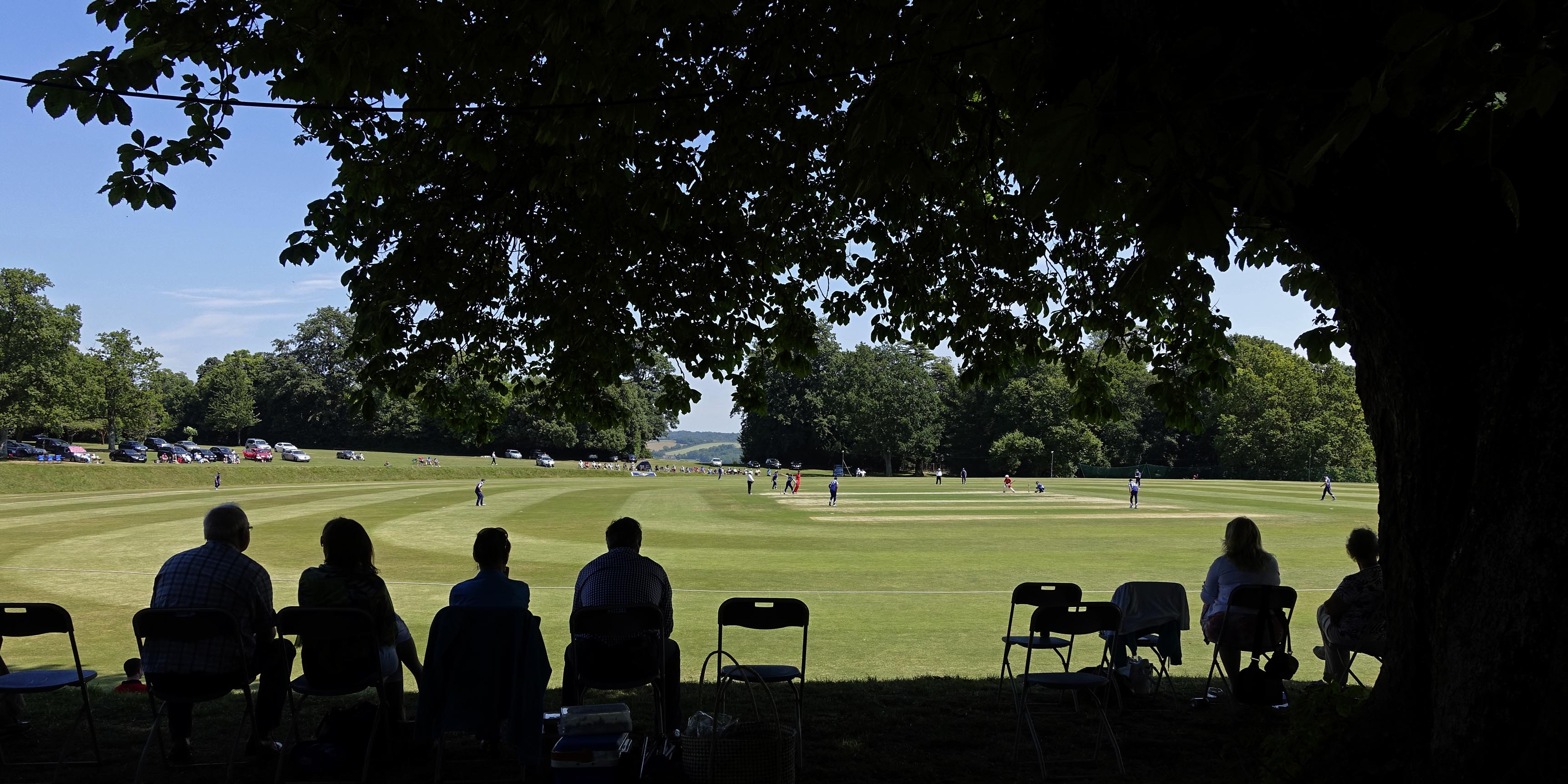 Millfield v Bedford. A view of the Arundel Castle Cricket Ground
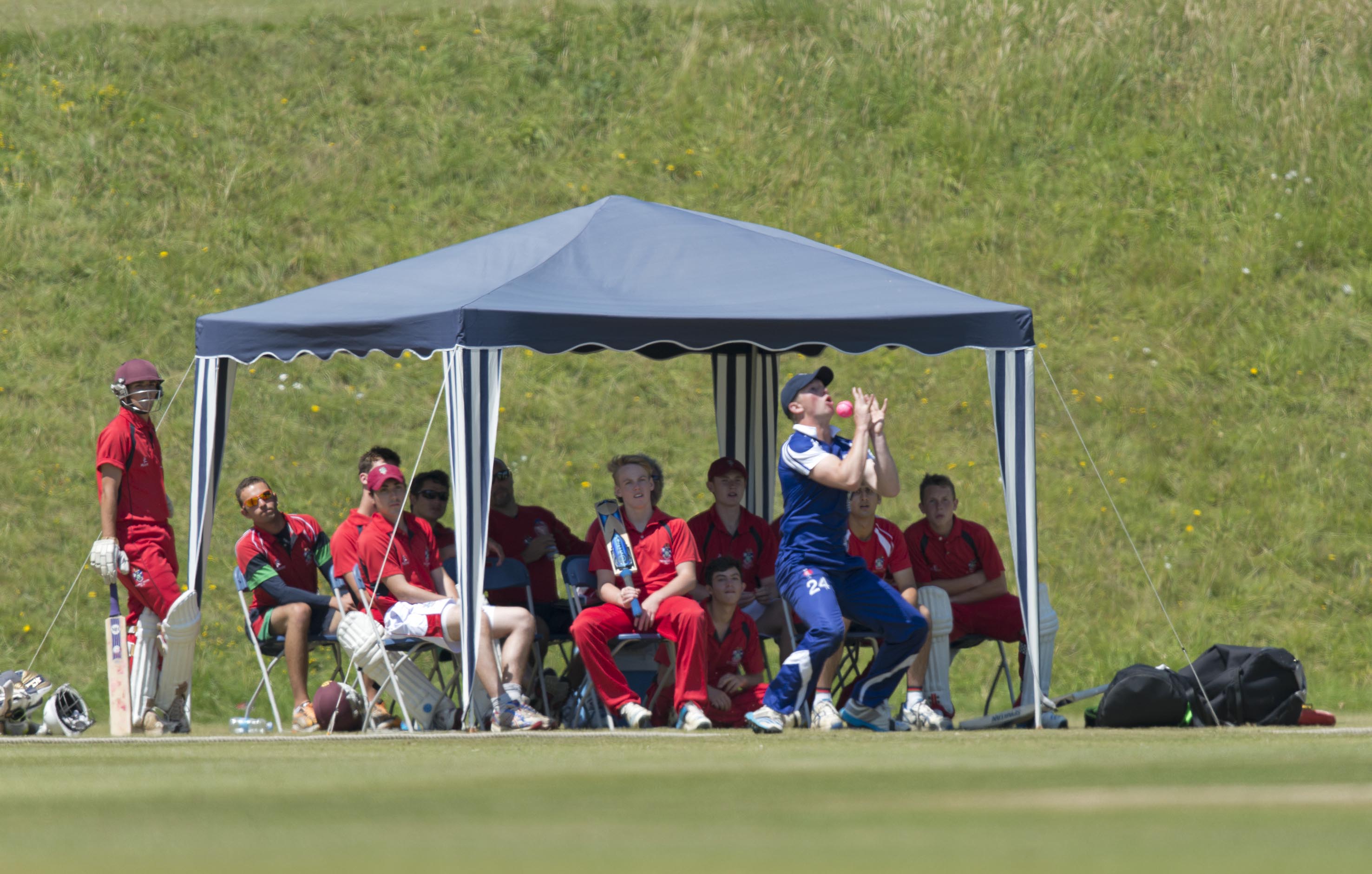 A Axon drops a catch watched by the Millfield team
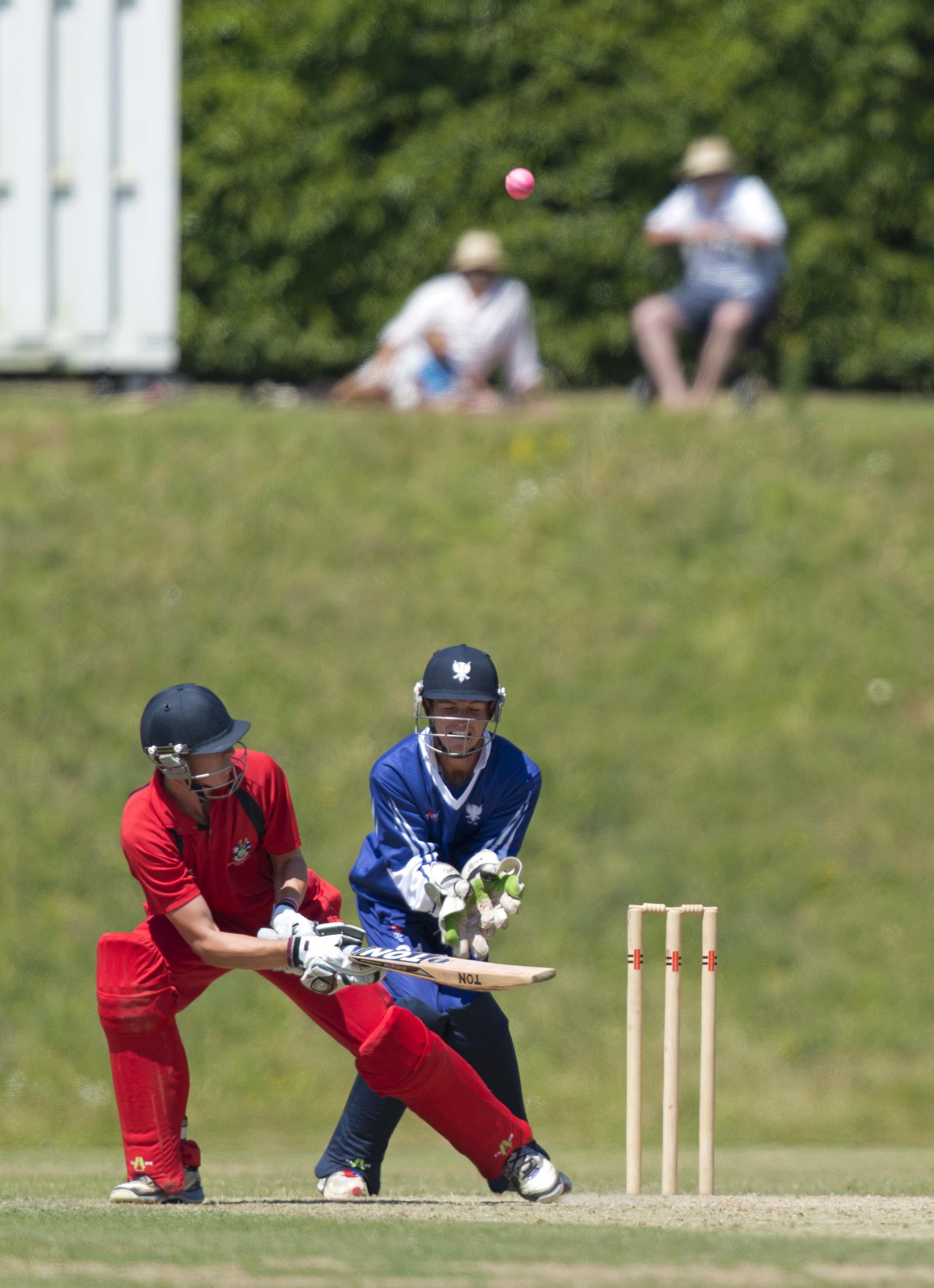 G T Hankins who made 69 not out for Millfield
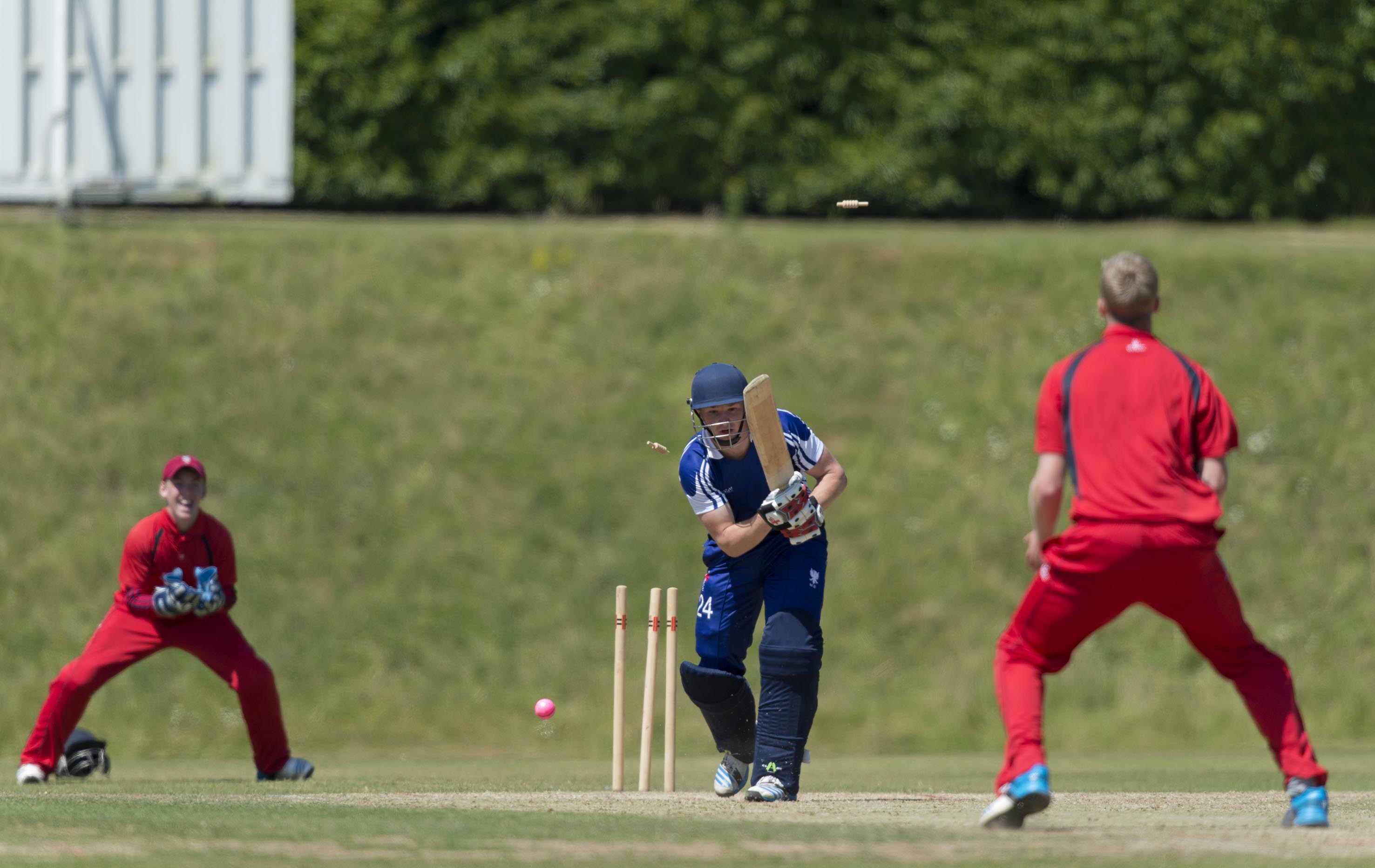 A Axon bowled by B D Fullard for 11
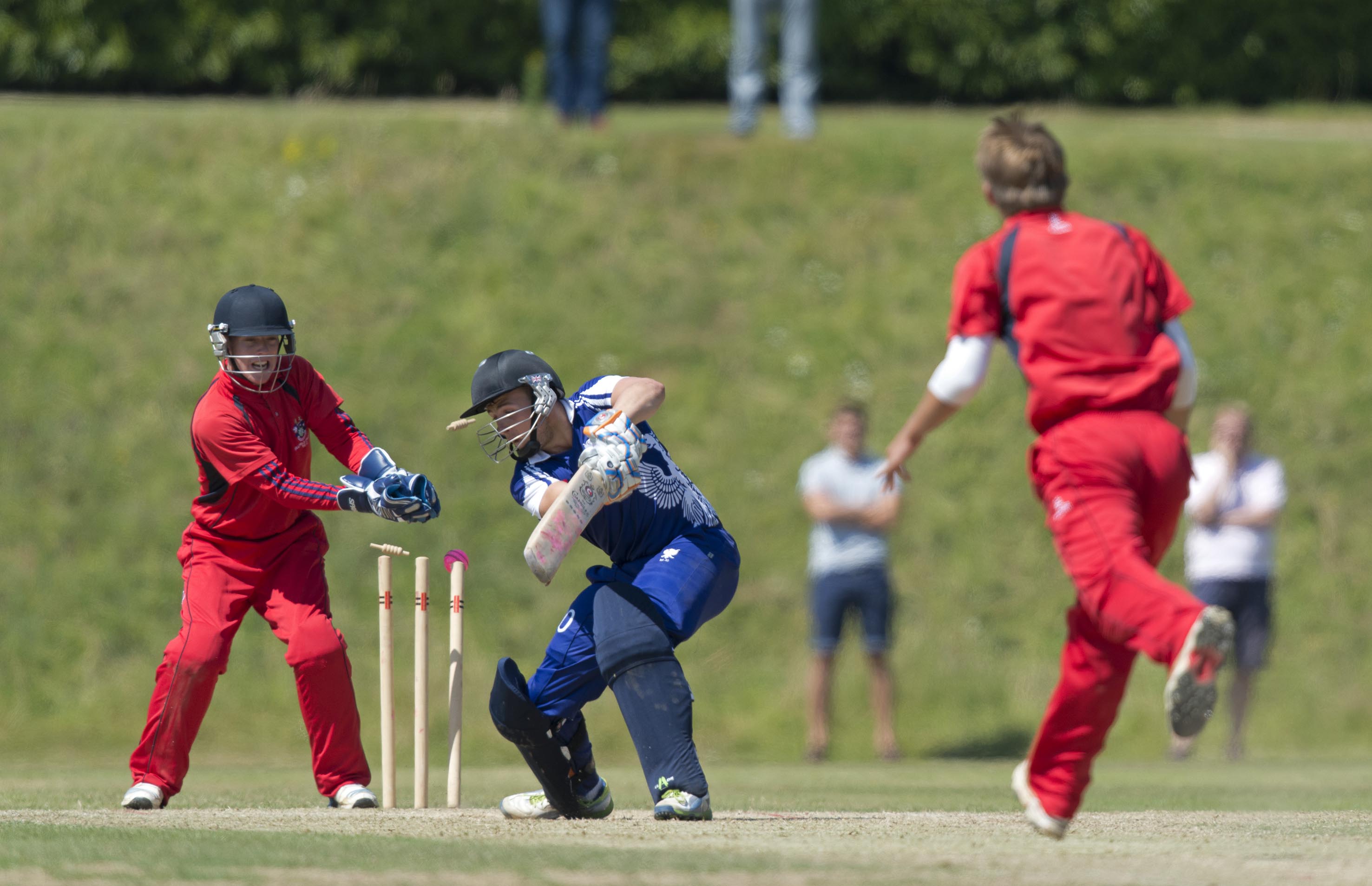 C O Thurston bowled by J O Symes for 38
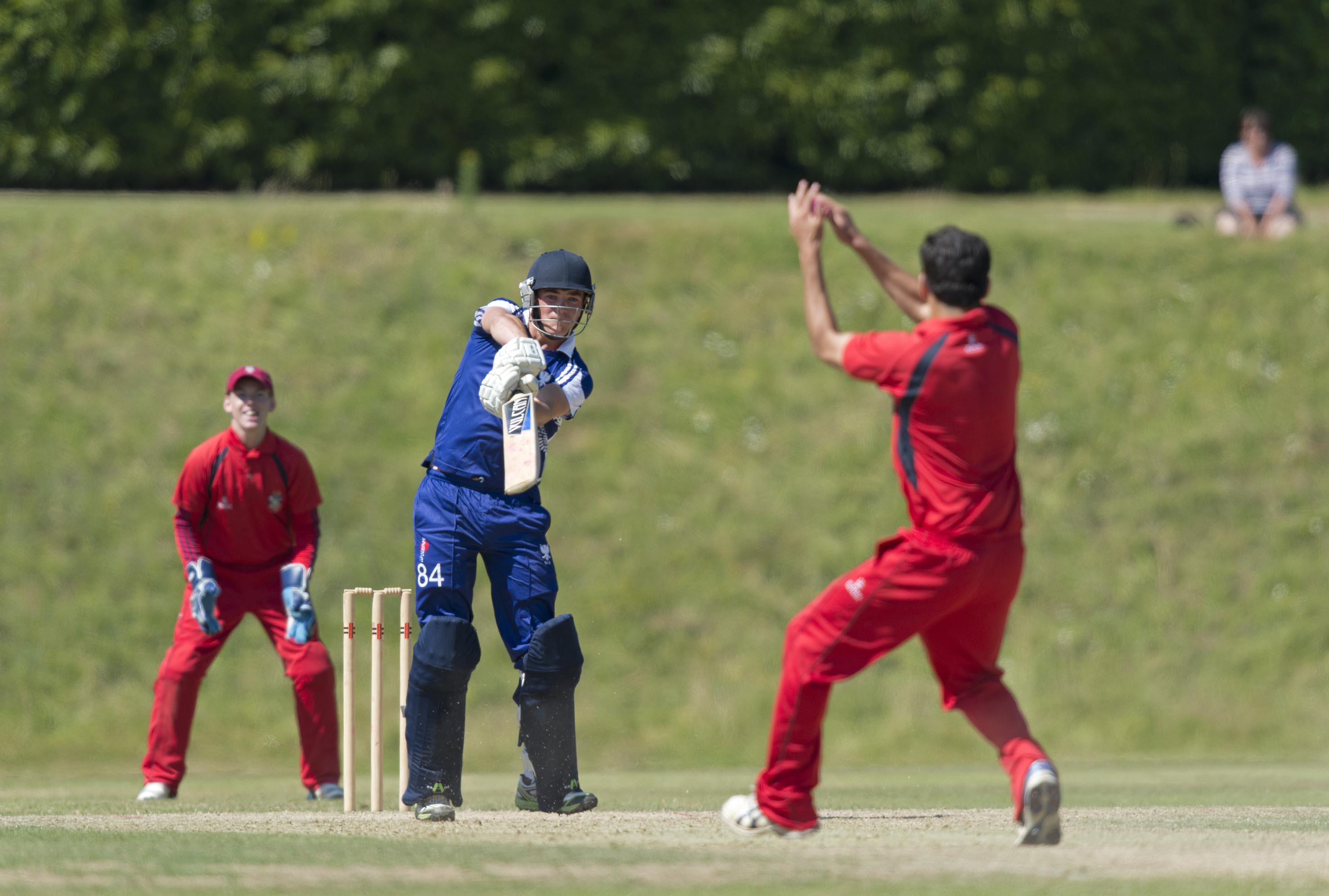 G A Furbank c & b A H Ahmed 51
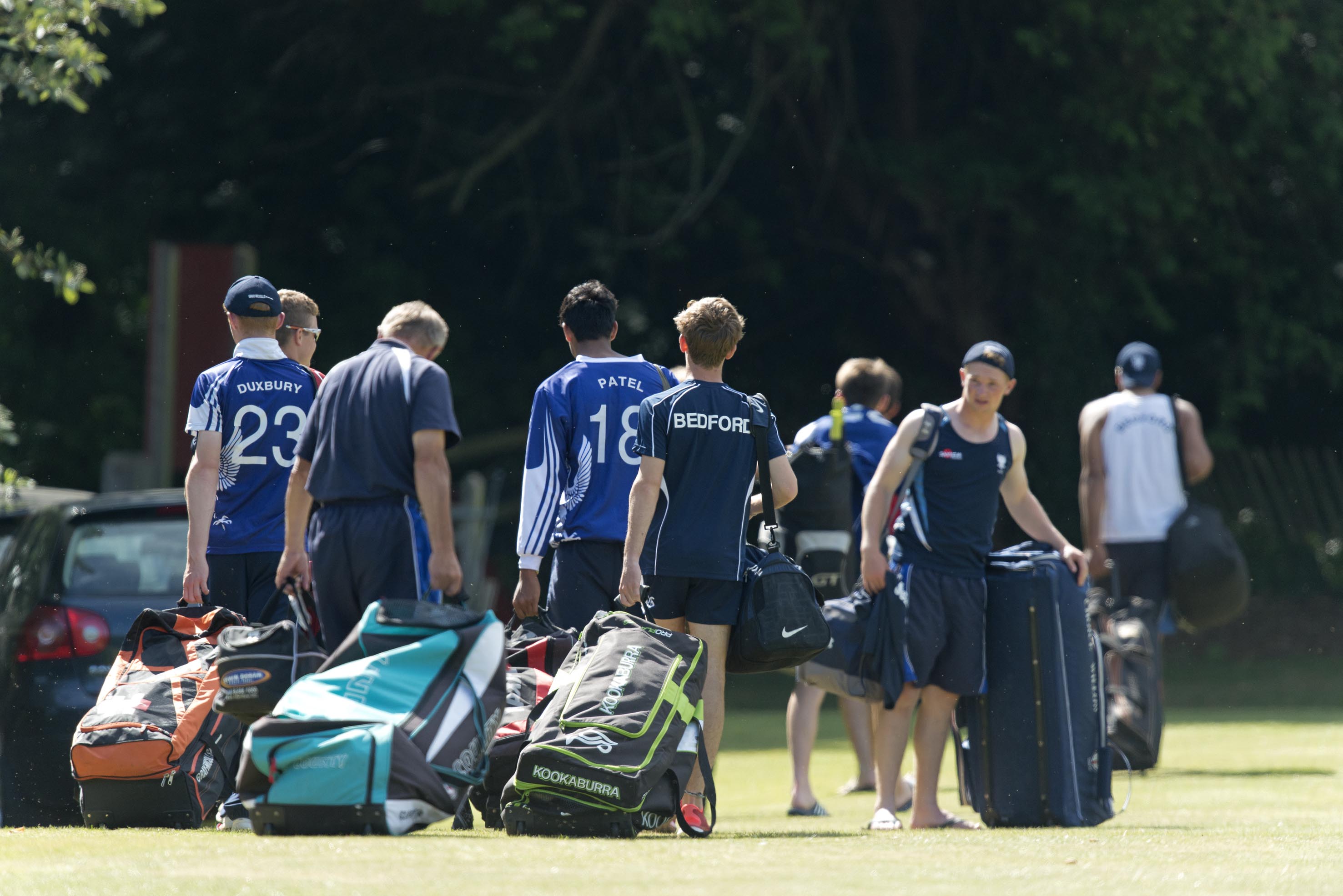 Bedford School leave for home after losing to Millfield
The final
Woodhouse Grove in mauve
Millfield in red
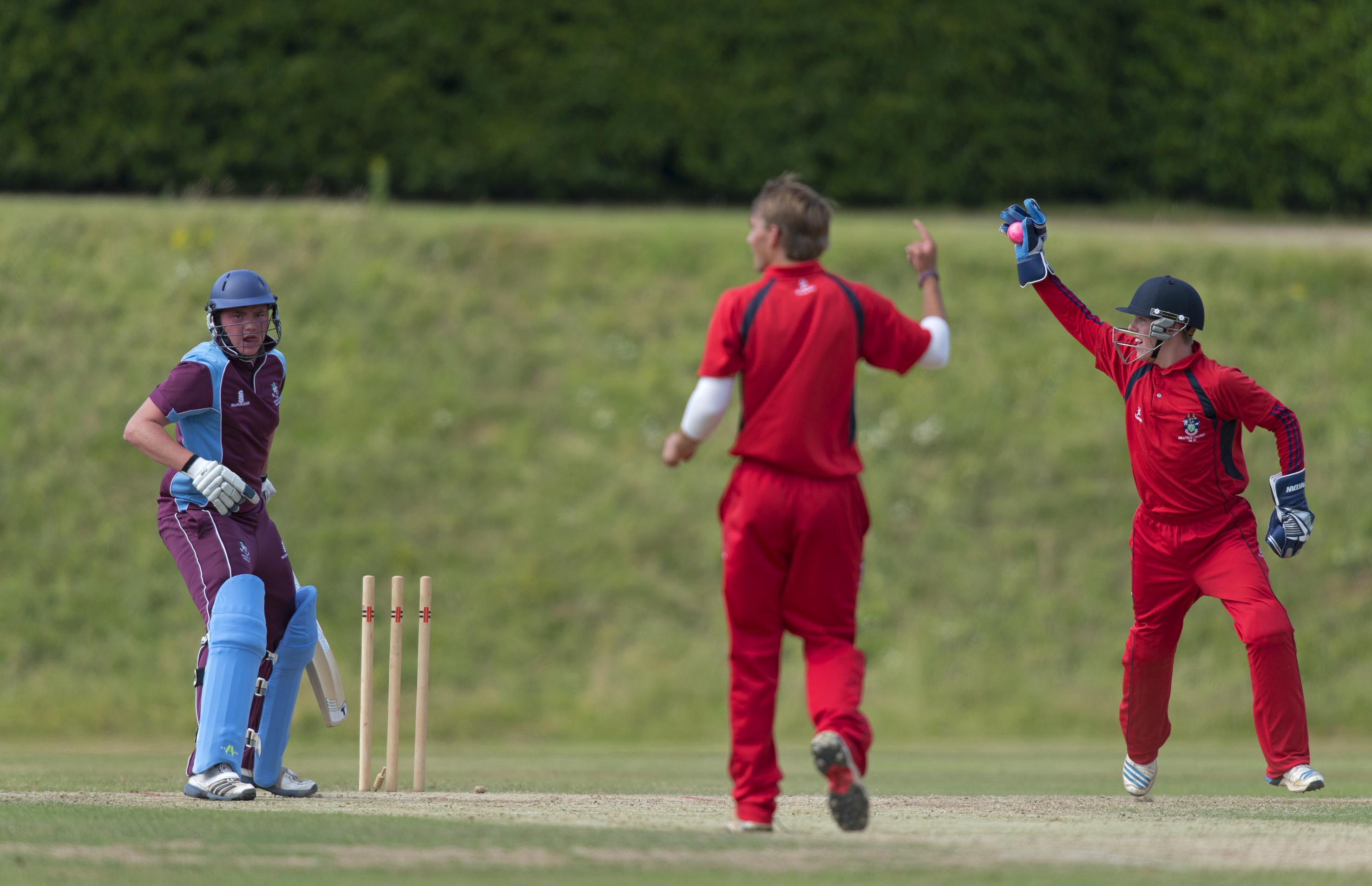 P R Dixon st T J Moores b J O Symes 54
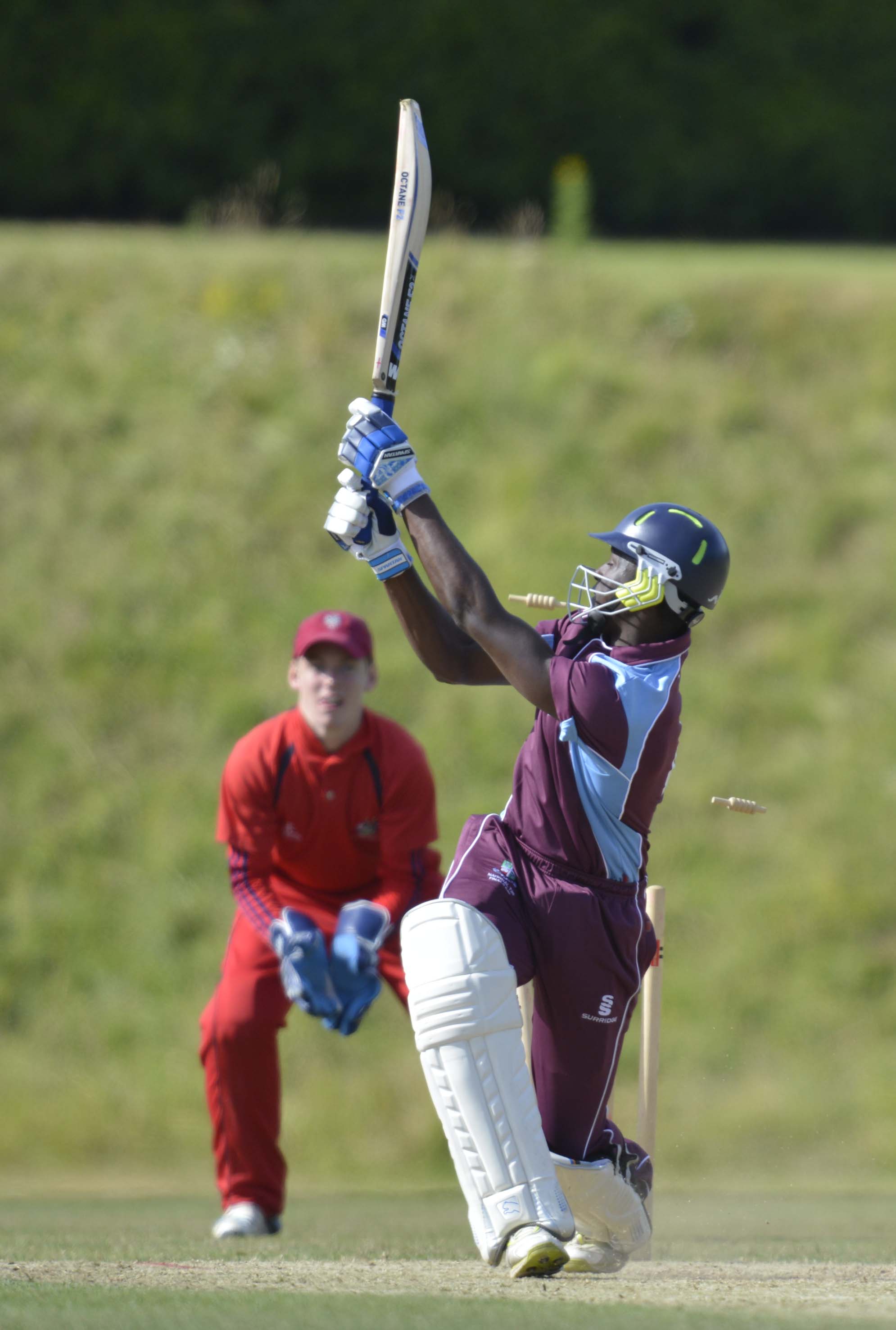 L M Edward is bowled by A N Ahmad
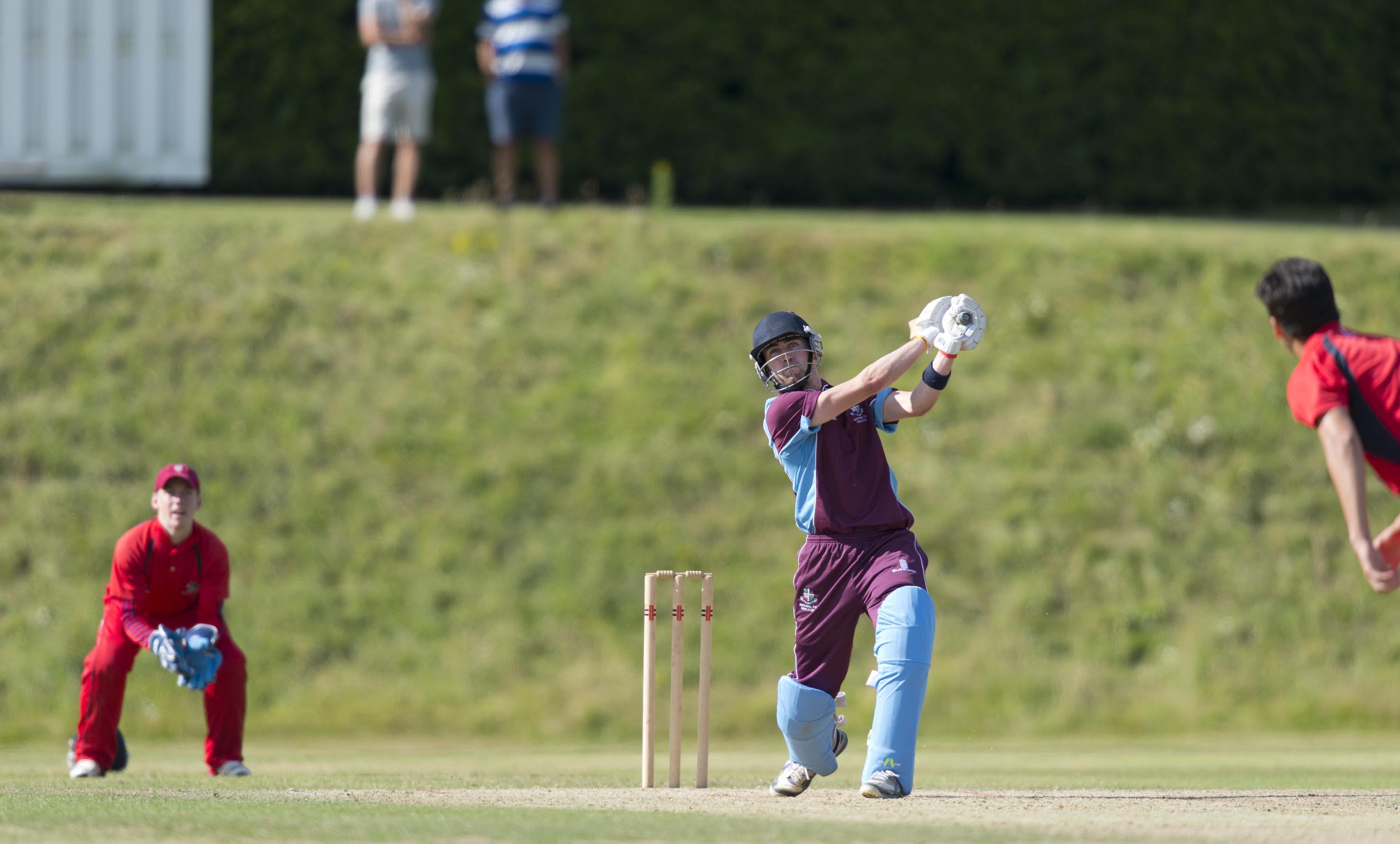 D E Budge hits a six during his innings of 81
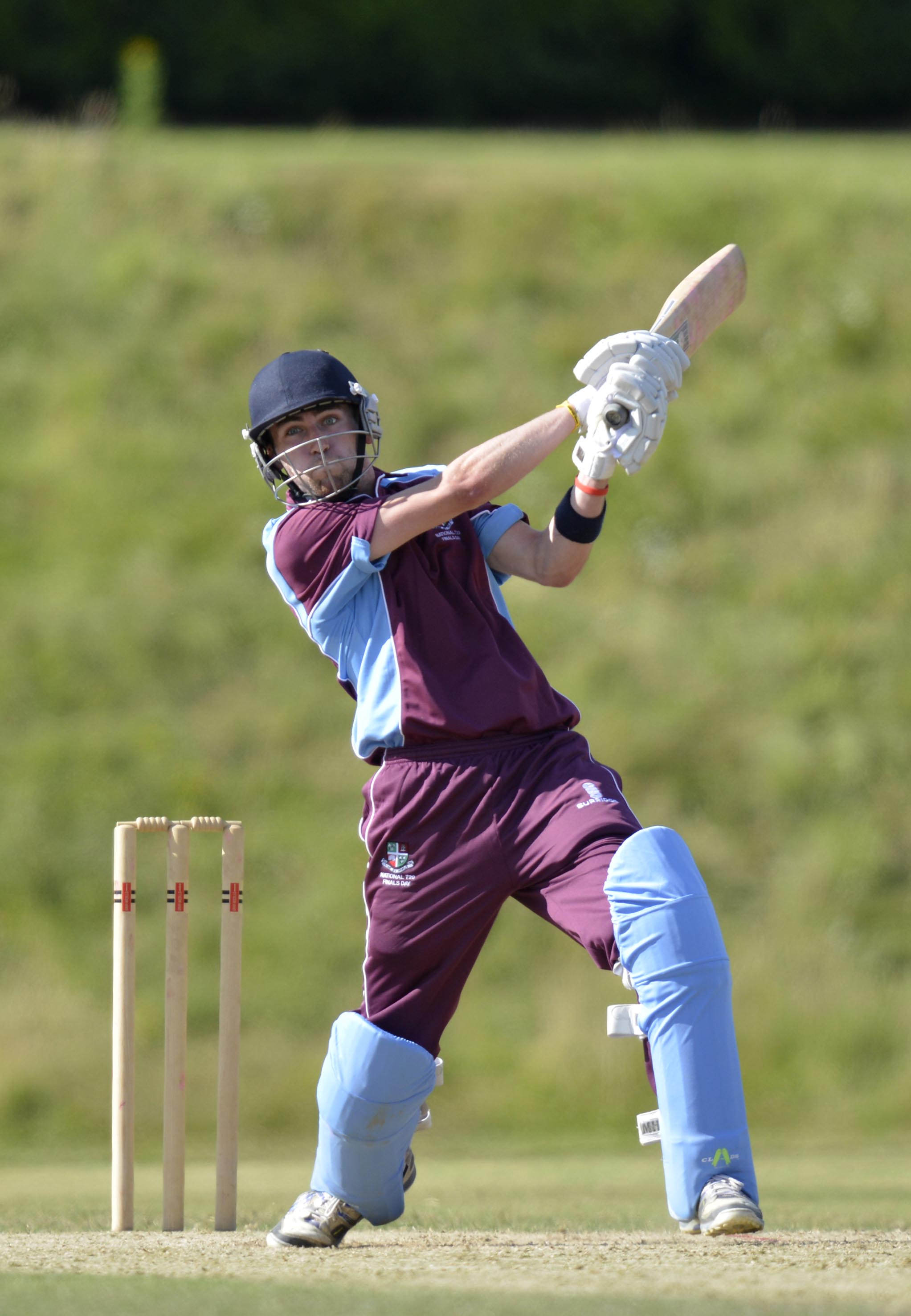 D E Budge batting during his 81
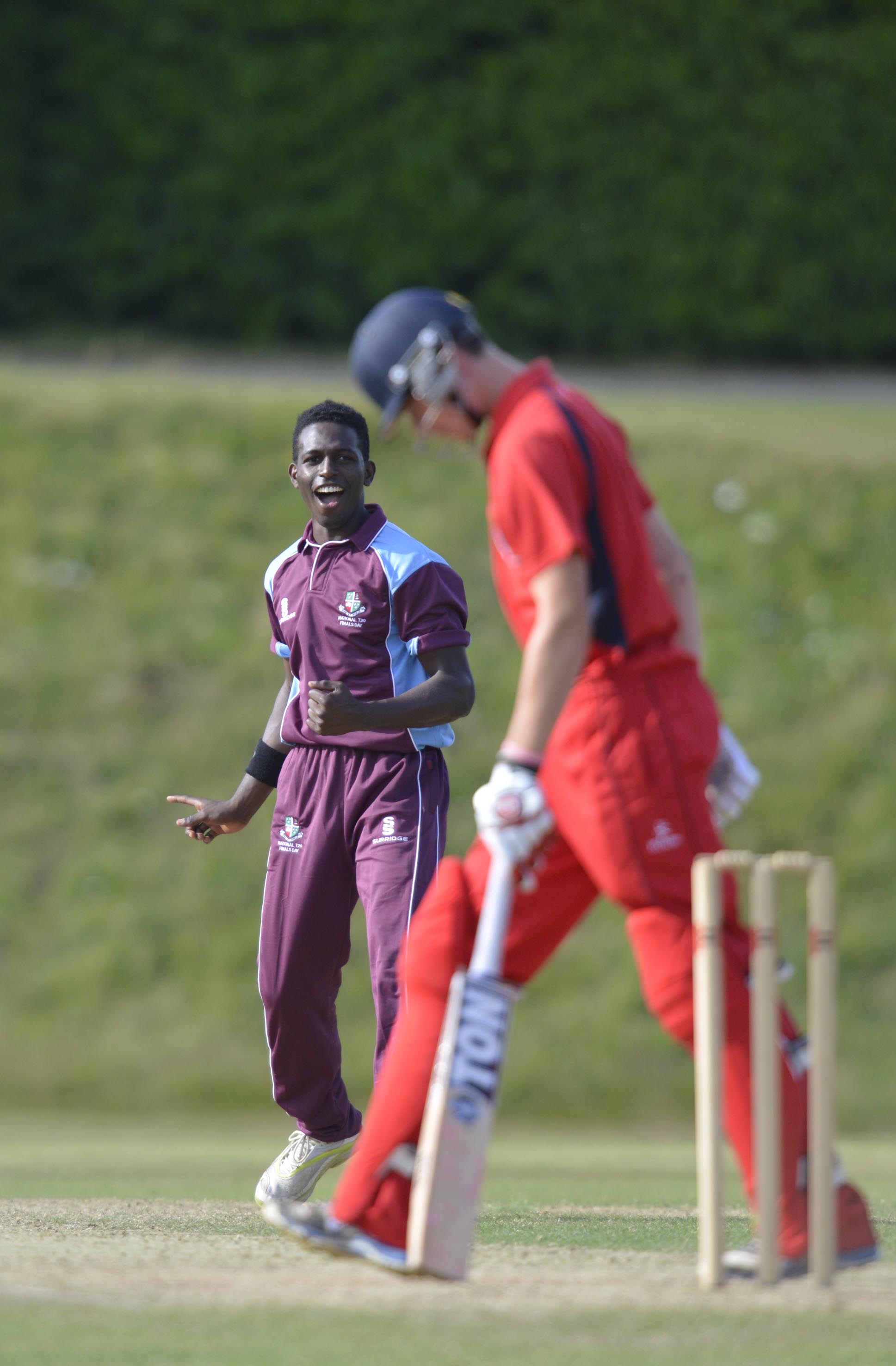 G T Hankins lbw L M Edward 8
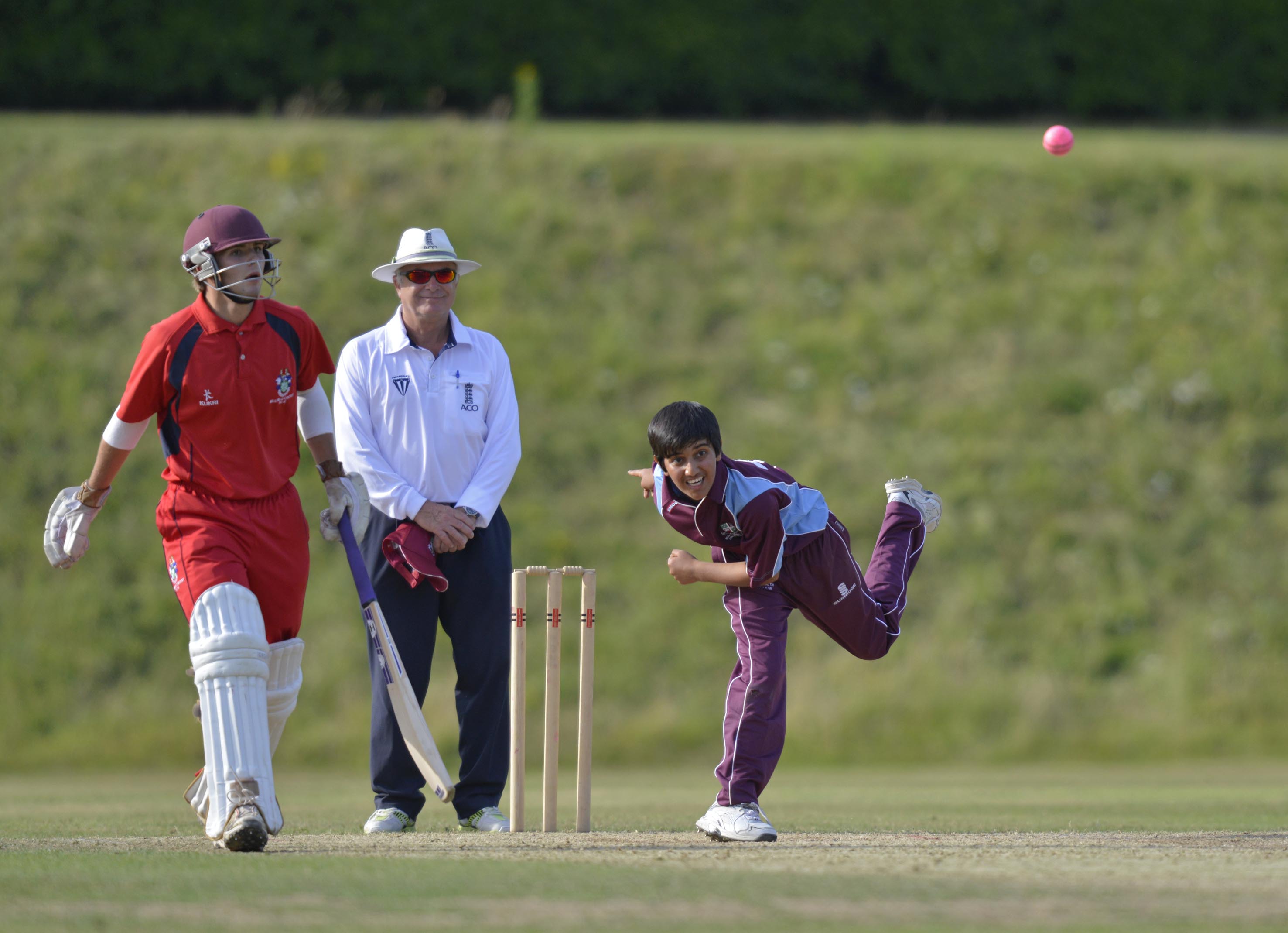 A Ahmed bowling
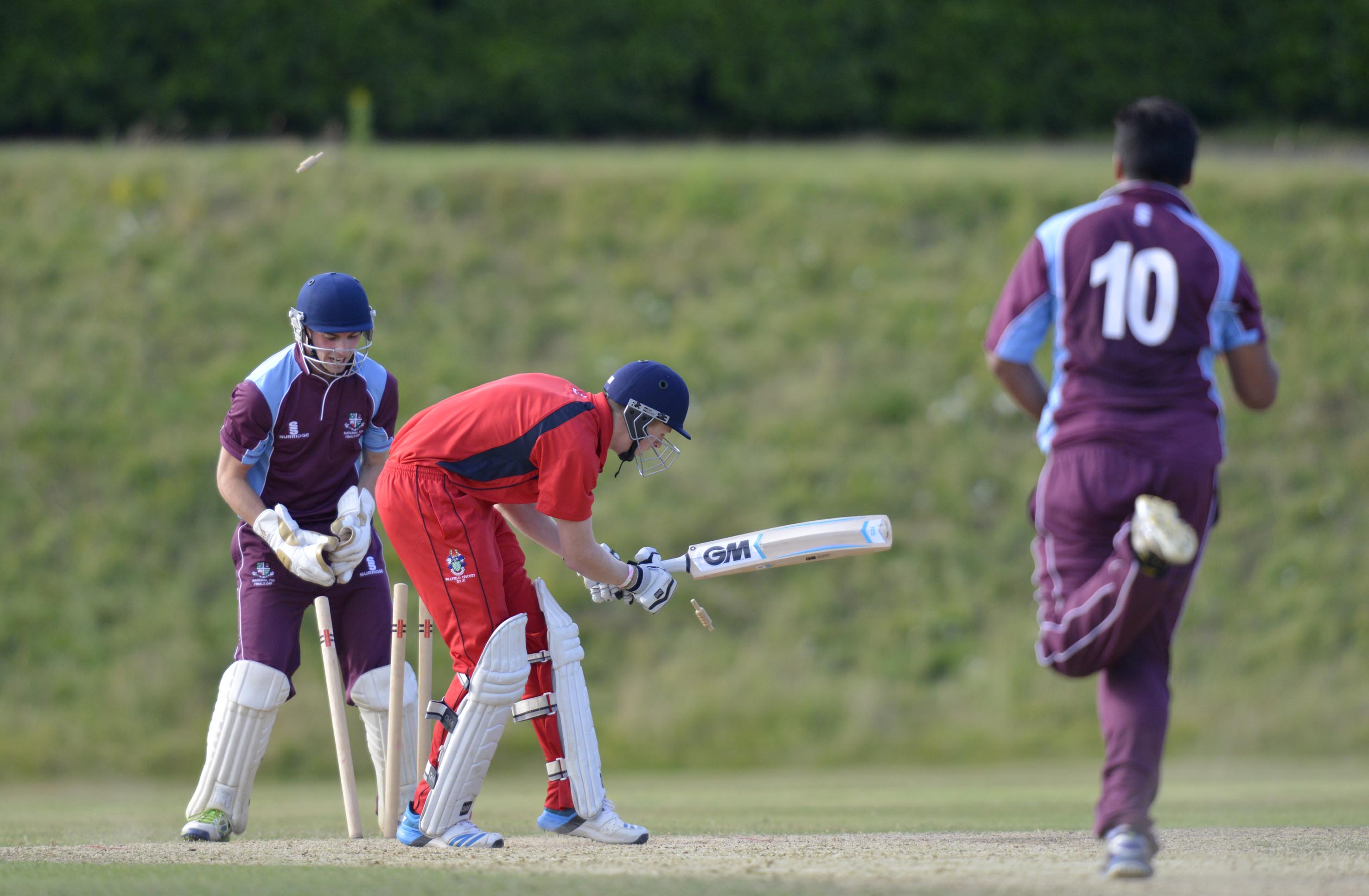 B D Fullard is bowled by J Malik for 2
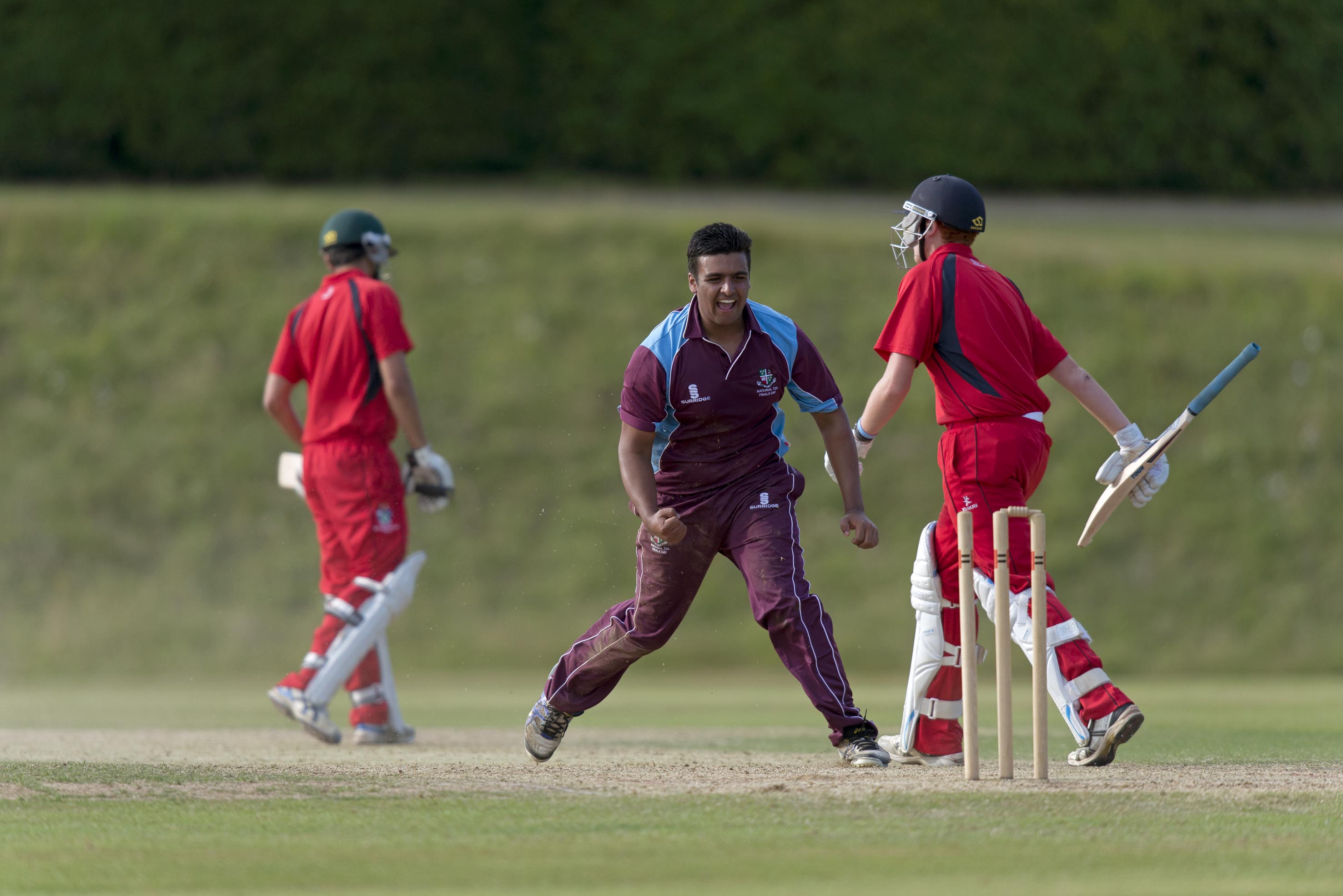 The Final, Woodhouse Grove v Millfield. J Malik after running out M R Phillips
The presentation by Johnny Barclay 
former Captain of Sussex and President of MCC
2014 winners
Woodhouse Grove
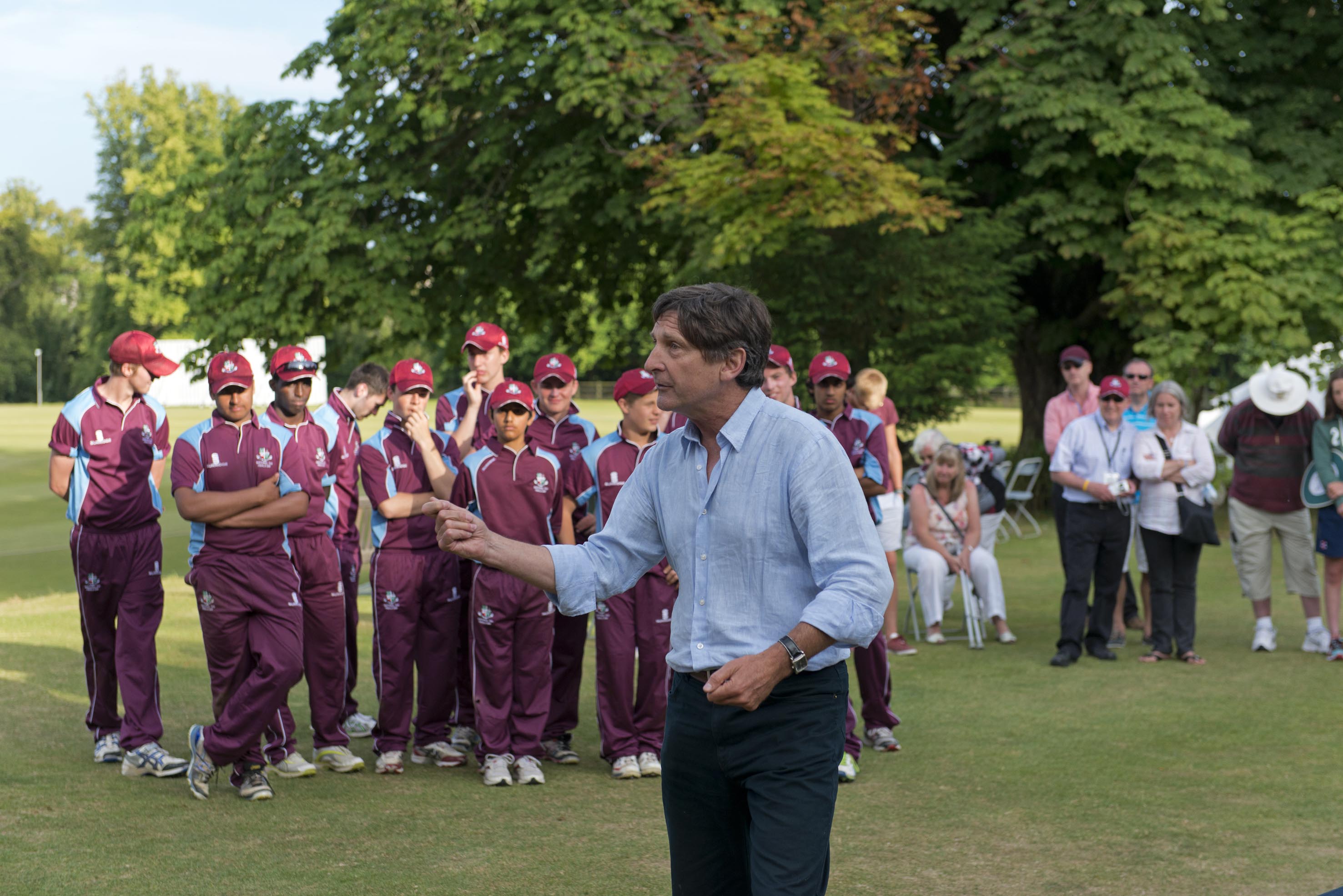 The Final, Woodhouse Grove v MillfieldJohn Barclay talking to the teams at the end of the final, Woodhouse Grove (the winners) are in the background
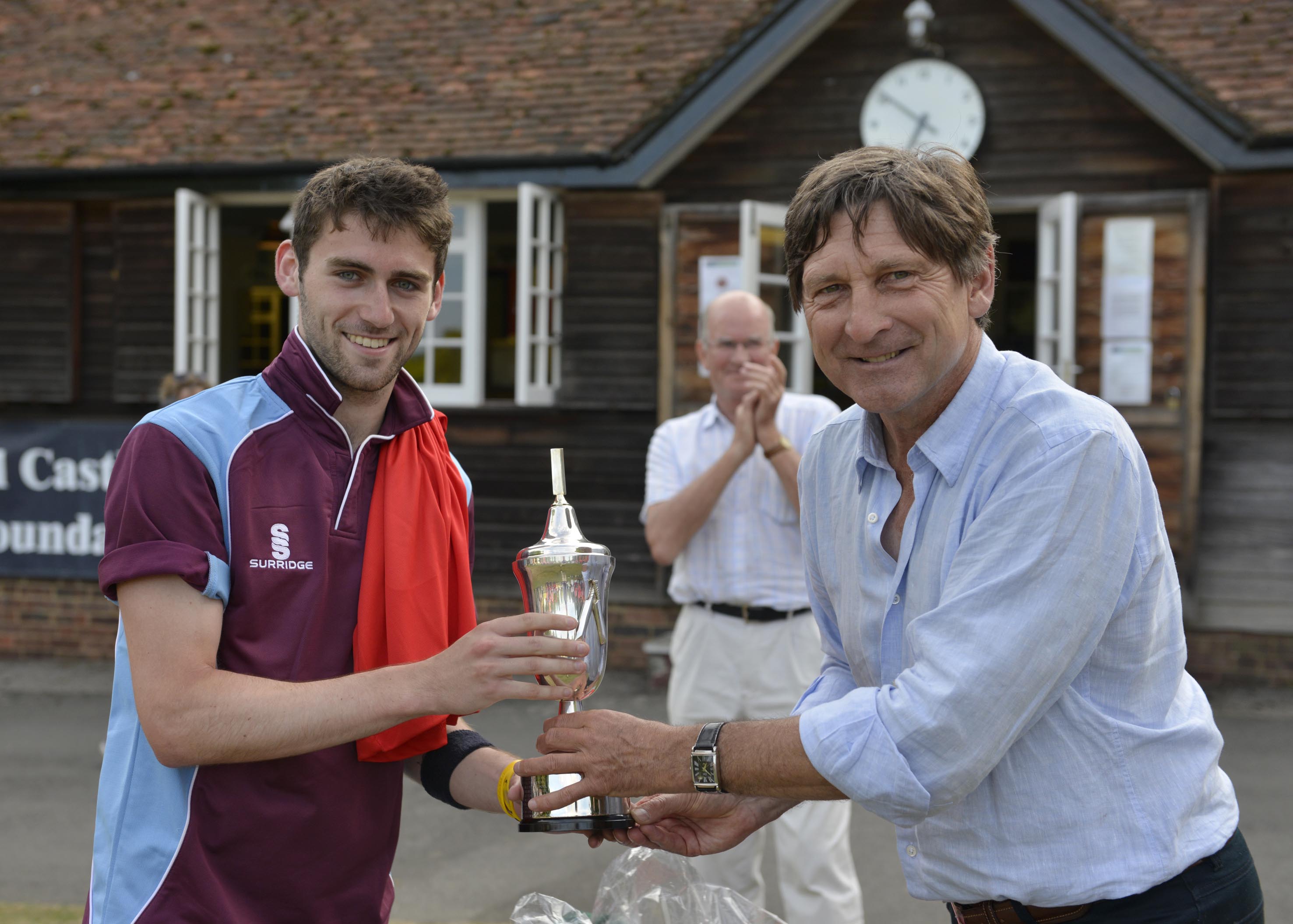 D E Budge (Woodhouse Grove) receives the trophy from John Barclay
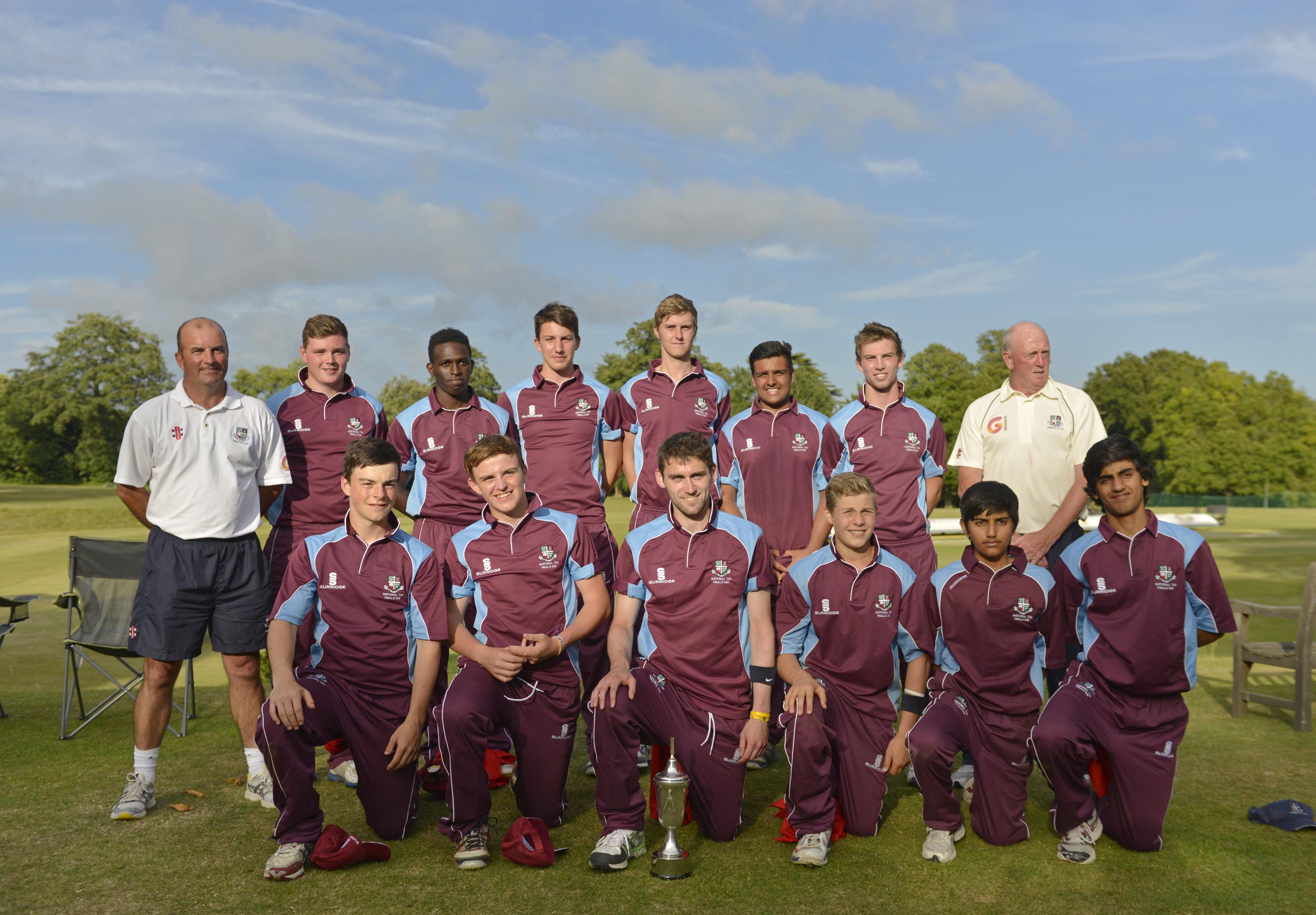 The winners Woodhouse Grove, National Schools Twenty20 Competition 2014
Photographs
by 
Patrick Eagar
© No images may be reproduced without permission
National Schools Twenty20 competition

Finals day July 2014

Arundel Castle